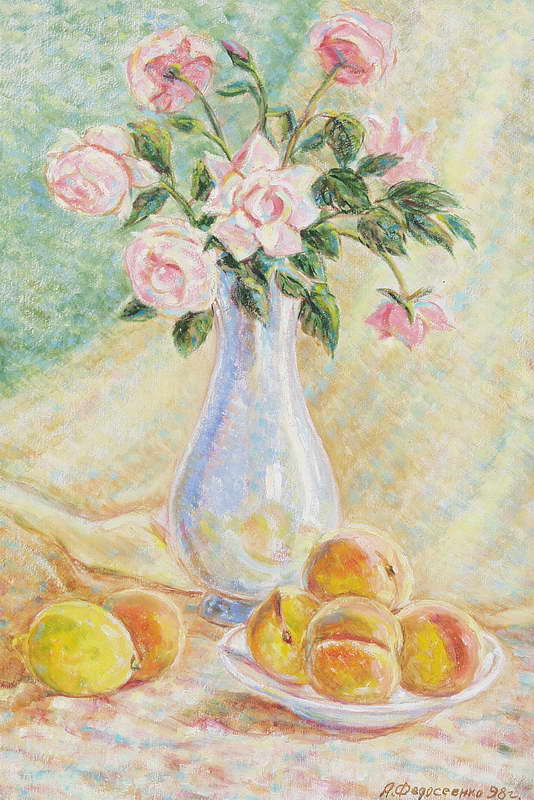 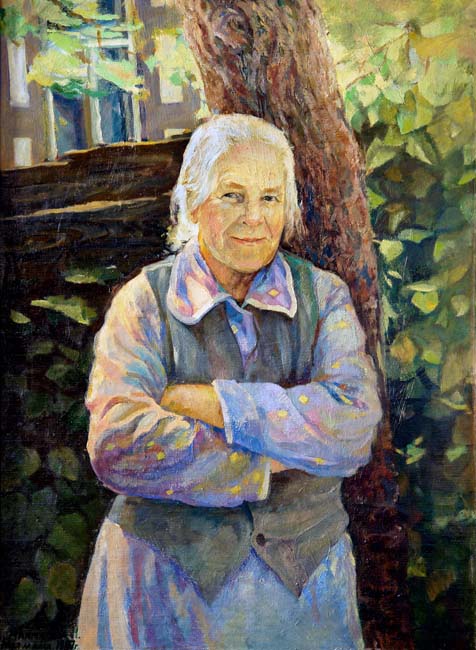 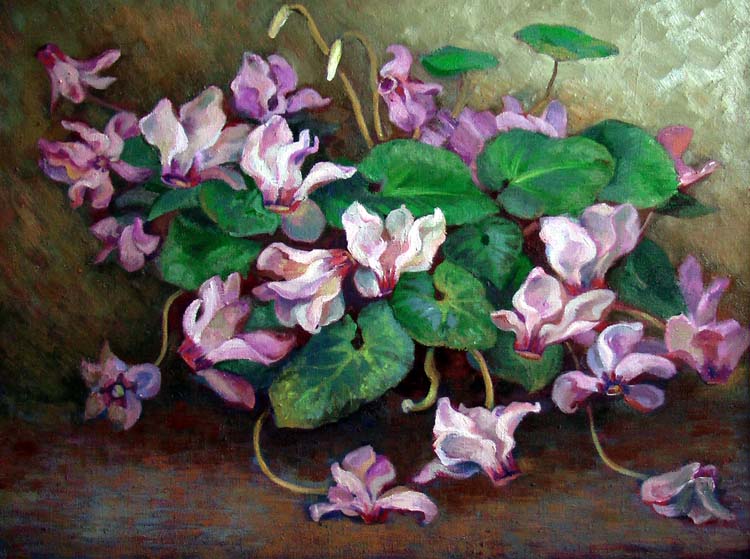 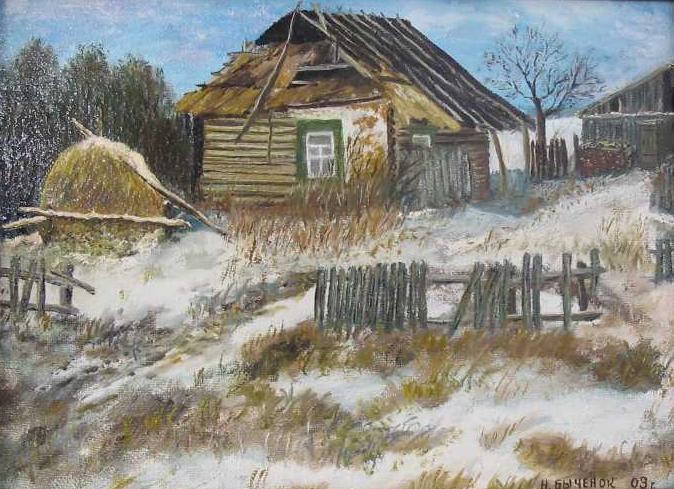 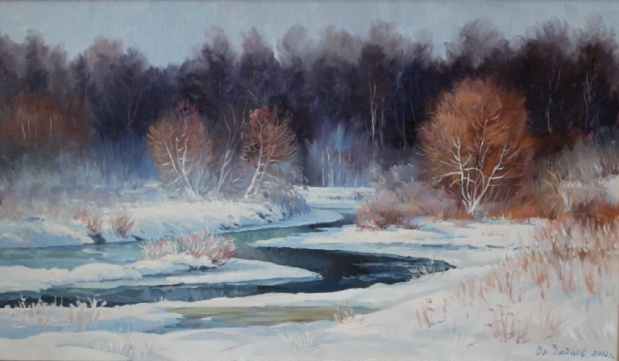 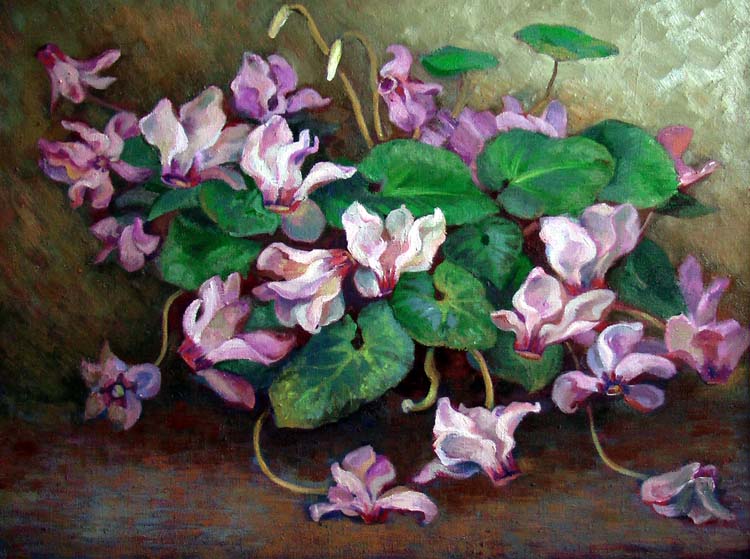 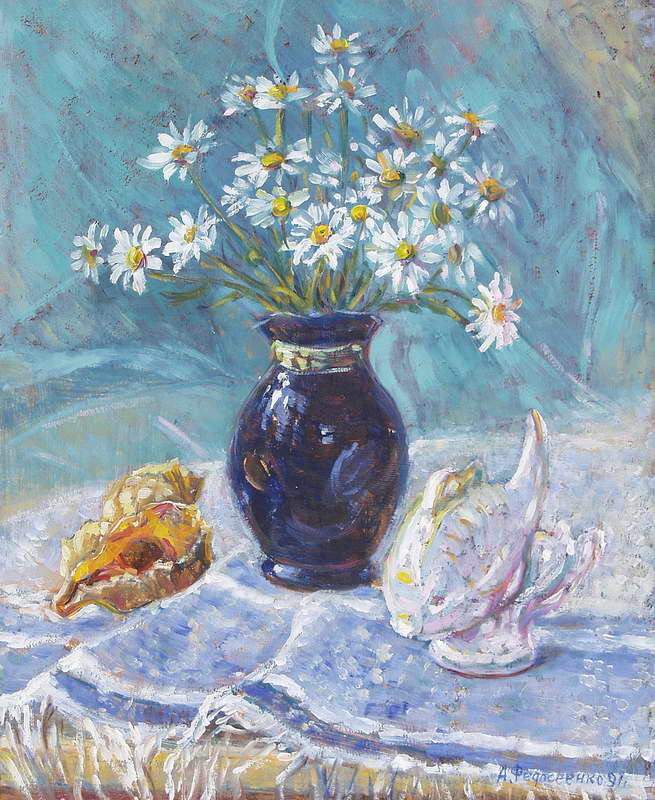 Назови вид жанра.
Назови вид жанра.
Назови вид жанра.